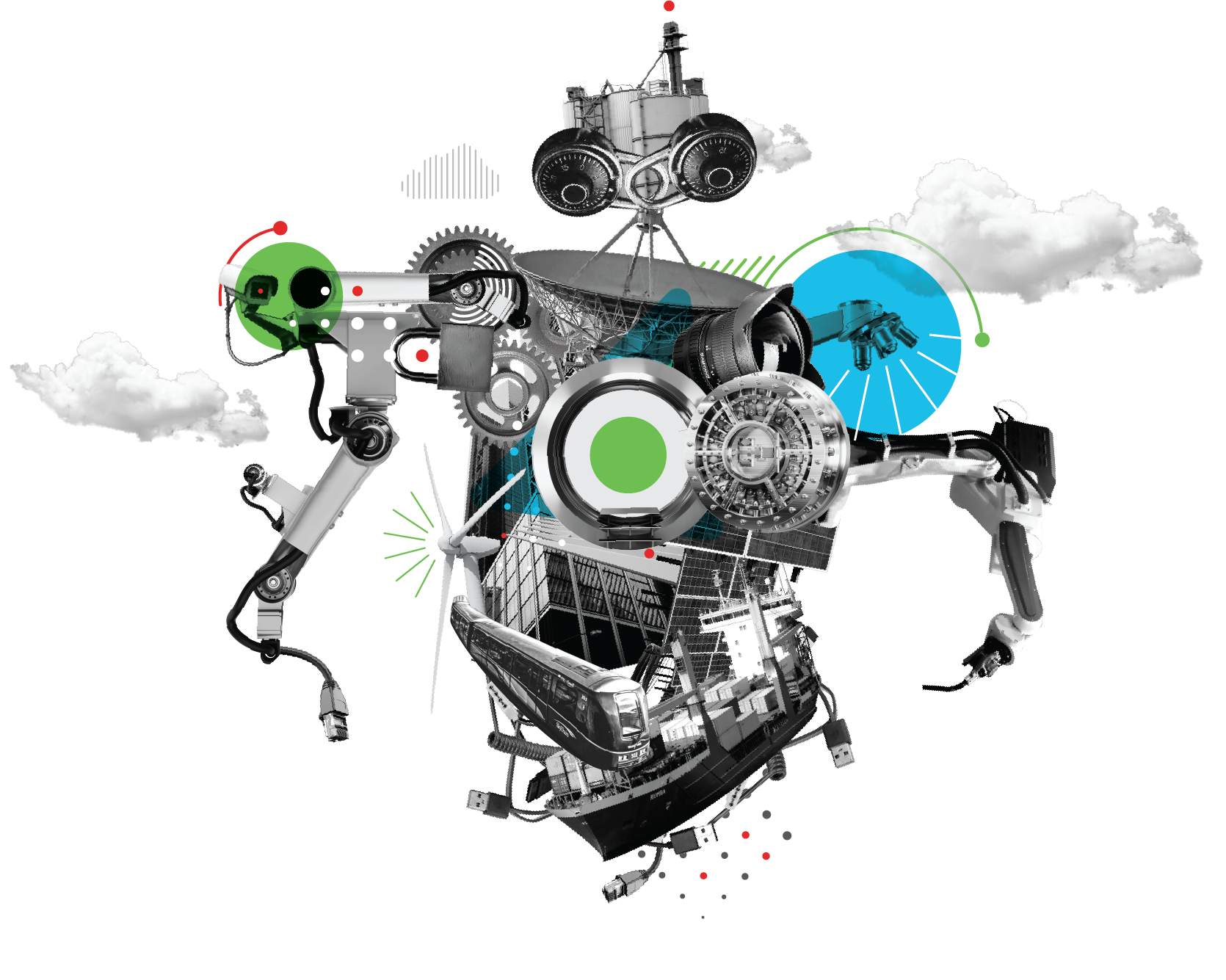 From our Cybersecurity Report Series, the Simplify to Secure report:
Explores the growing complexity of security ecosystems
Provides insights into how an integrated platform approach can improve many aspects of security
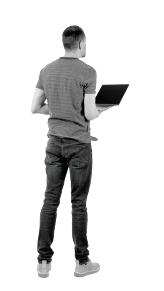 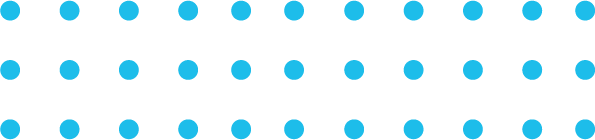 [Speaker Notes: The Cisco Cybersecurity Series is our preeminent collection of thought leadership reports. This report explores the growing complexity of security ecosystems, based on industry research, interviews (both internal Advisory CISOs and Cisco customers) and data from our 2020 CISO Benchmark Survey of 2,800 global IT and security professionals. The report offers insights on breach impacts along with trends showing the integration of security technologies and vendor consolidation to reduce complexity. Several best practices and expert advice for pathways to simplify security while improving effectiveness are provided.]
Report Summary
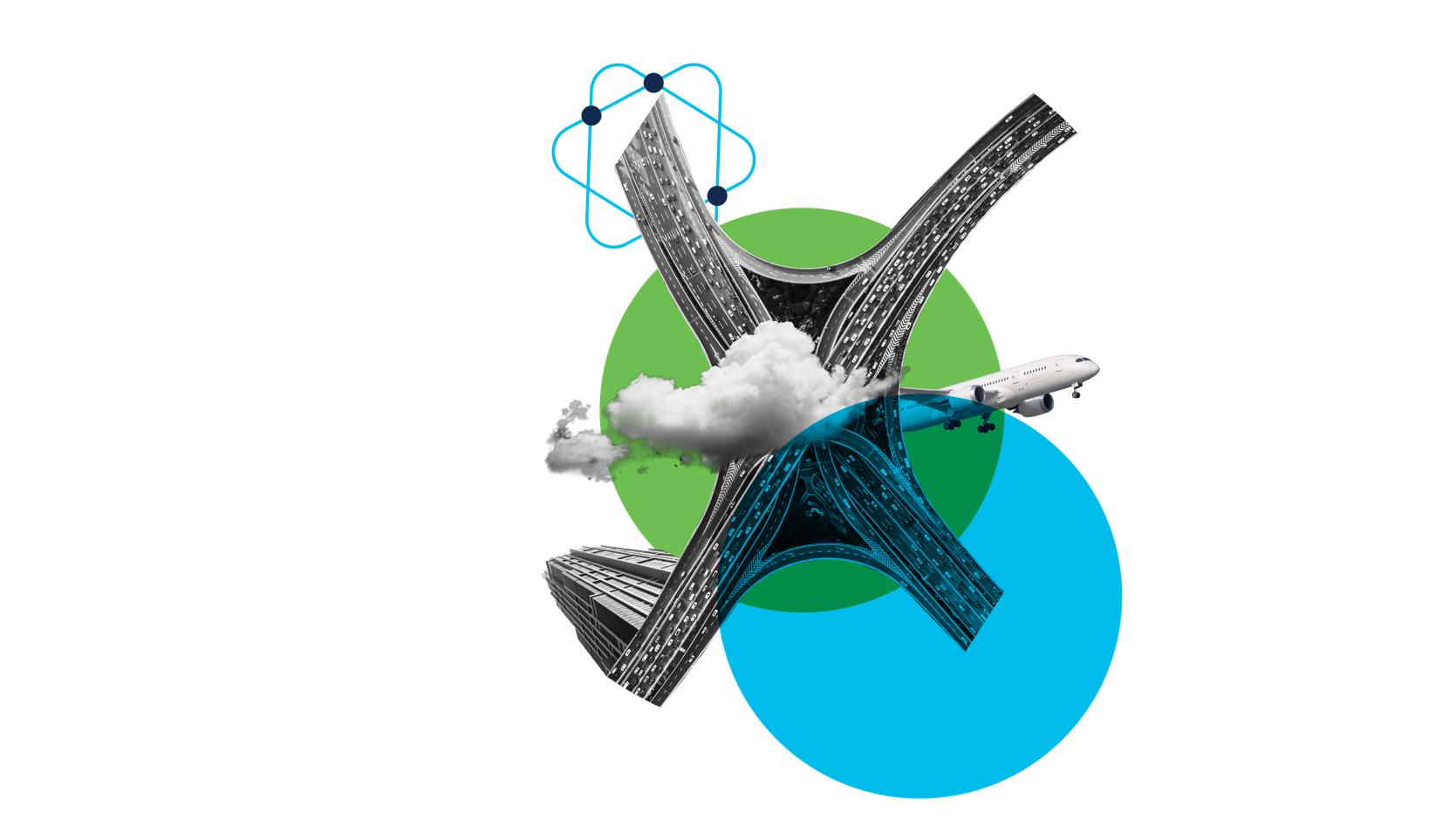 Insight: Data-driven insights from Cisco’s 2020 CISO Benchmark survey
Expertise: Advice from our own Advisory CISOs and security industry experts
Beyond Security: Recommendations to enable innovation, growth, and profitability
cisco.com/go/simplifytosecure
Journey from Complexity to Simplicity
An overly-matrixed vendor landscape complicates security efficiency and efficacy
The lack of integration multiplies security gaps and doesn’t optimize resources
A path to an integrated security ecosystem can: 
Reduce security risk
Improve operational efficiency
Drive innovation
Boost ROI
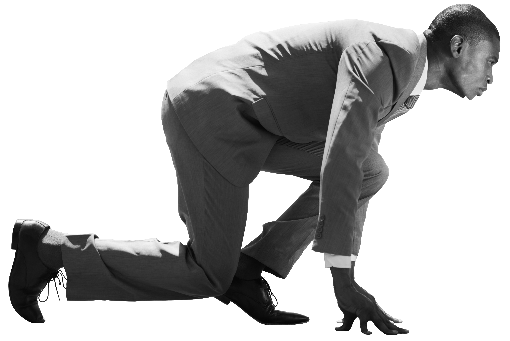 cisco.com/go/simplifytosecure
[Speaker Notes: In Simplify to Secure, we examine the implications of the persistent treadmill of integrating a multitude of point solutions from an overly saturated cybersecurity industry. We explore and question the approach of solving every new problem with a new technology and usher in a paradigm shift by outlining the advantages and efficiencies that can be gained through a platform approach to security.
Key Takeaway: Enable the organization to accelerate adoption of a platform approach to security.]
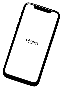 Increasing Demands on Security Teams
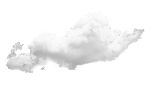 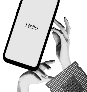 Business evolution
Security pressures
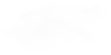 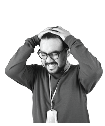 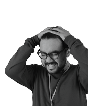 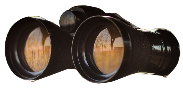 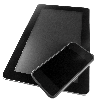 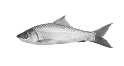 Pervasive devices
Transition to the cloud
Too littlevisibility
Too few experts
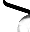 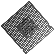 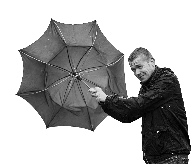 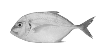 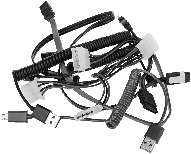 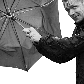 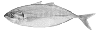 Too littleintegration
Too muchexposure
Distributed workforces
Digital transformation
cisco.com/go/simplifytosecure
[Speaker Notes: Positive shifts like moving to the cloud and other elements of digital transformation are a double-edged sword. Although they drive your business forward, they put additional pressure on your security teams. 

Already entrenched in the process of keeping your business secure, your security professionals are now asking themselves questions like:
How can I maintain visibility across my infrastructure?
How do I find security professionals to integrate all these tools that don’t work with one another? 
How can I maintain security as my perimeter evolves? 
At times, it might feel like you can’t secure every new business endeavor.]
Don’t Multiply… Simplify
Adding new security technologies can compound challenges
Threat intelligence and visibility become more siloed
Need to constantly pivot between interfaces
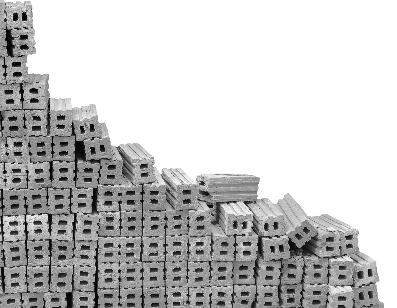 Spending too much time on integration
Workflows become disconnected and hard to follow
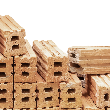 [Speaker Notes: Adding new security technology can create challenges: Every new solution that does not natively integrate with your existing technology contributes to siloed visibility and creates complexity by multiplying security gaps. With the lack of built-in interoperability, security teams are left with the task of stitching them together.]
Key Findings: More Strategic Focus, Less Noise
Challenging to orchestrate alerts from multiple security vendors’ products 
Impacts alert management and  prioritization
Reduces productivity
Increases integration headaches
Limits response efficacy
[Speaker Notes: The multi-vendor approach results in an overwhelming number of alerts and limits alert prioritization. Our 2020 CISO Benchmark data shows that alert fatigue sufferers find a multi-vendor environment challenging.
In 2020 CISO Benchmark Survey, CISOs reported that they’re only able to investigate 51% of their security alerts. Of those investigated alerts, 50% of the legitimate alerts are not remediated.]
How challenging is it to orchestrate alerts from multiple security vendors’ products?
28%
53%
1%
17%
Very challenging
Somewhat challenging
Not challengingat all
N/A We don’t use products frommultiple vendors
Source: Cisco 2020 CISO Benchmark Study. All percentages rounded.
cisco.com/go/simplifytosecure
“Positive shifts in digital transformation have made it evident that security technologies in silos contribute to more complexity. Our teams are losing precious time connecting the dots and integrating all these tools that don’t work with one another.”
Michael Degroote, Infrastructure Consultant, Mohawk Industries
cisco.com/go/simplifytosecure
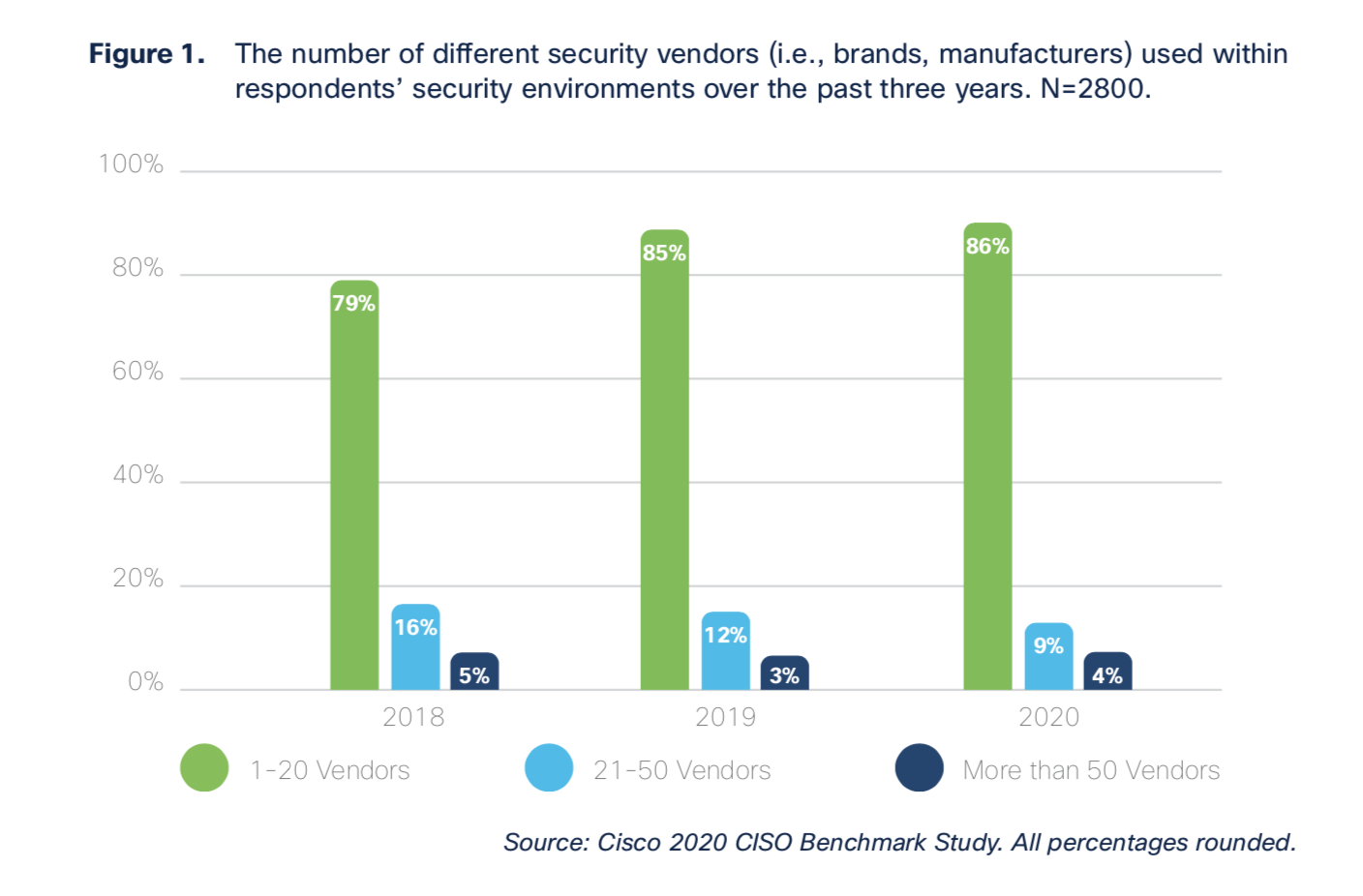 The trend is to reduce the number of vendors in security environmentsSimplify!
cisco.com/go/simplifytosecure
Source: Cisco 2020 CISO Benchmark Study. All percentages rounded.
[Speaker Notes: The increasing demands are likely why we continue to see a trend towards vendor consolidation in security. 
In 2018, 21% of respondents relied on more than 20 vendors, whereas in 2020 only 13% of respondents relied on a such a large number. Those with only 1-20 vendors rose from 79% to 86% in two years, while those with more than 50 vendors dropped.]
Fewer hours of system downtime
Using fewer vendors shows during an attack:
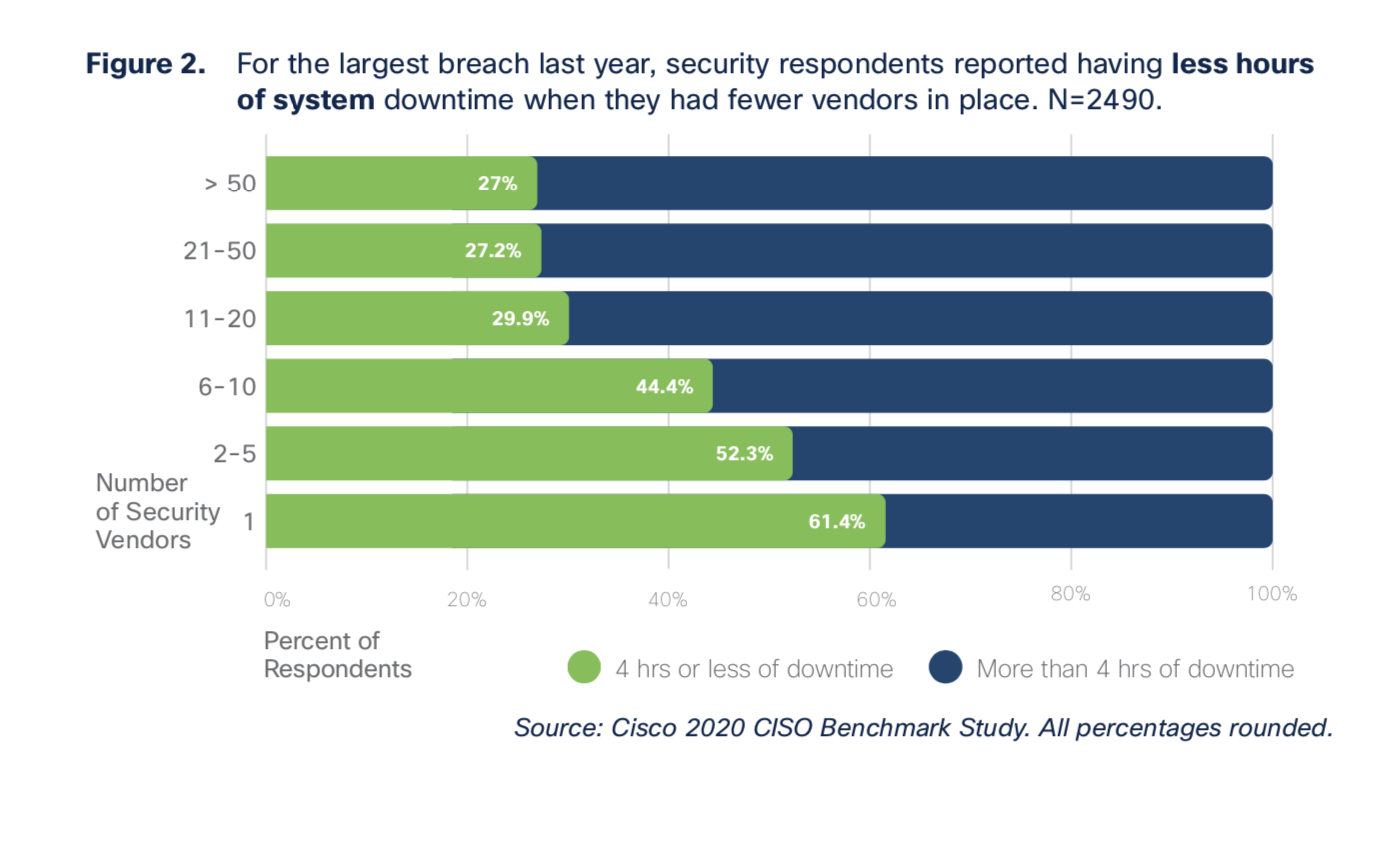 Fewer records impacted
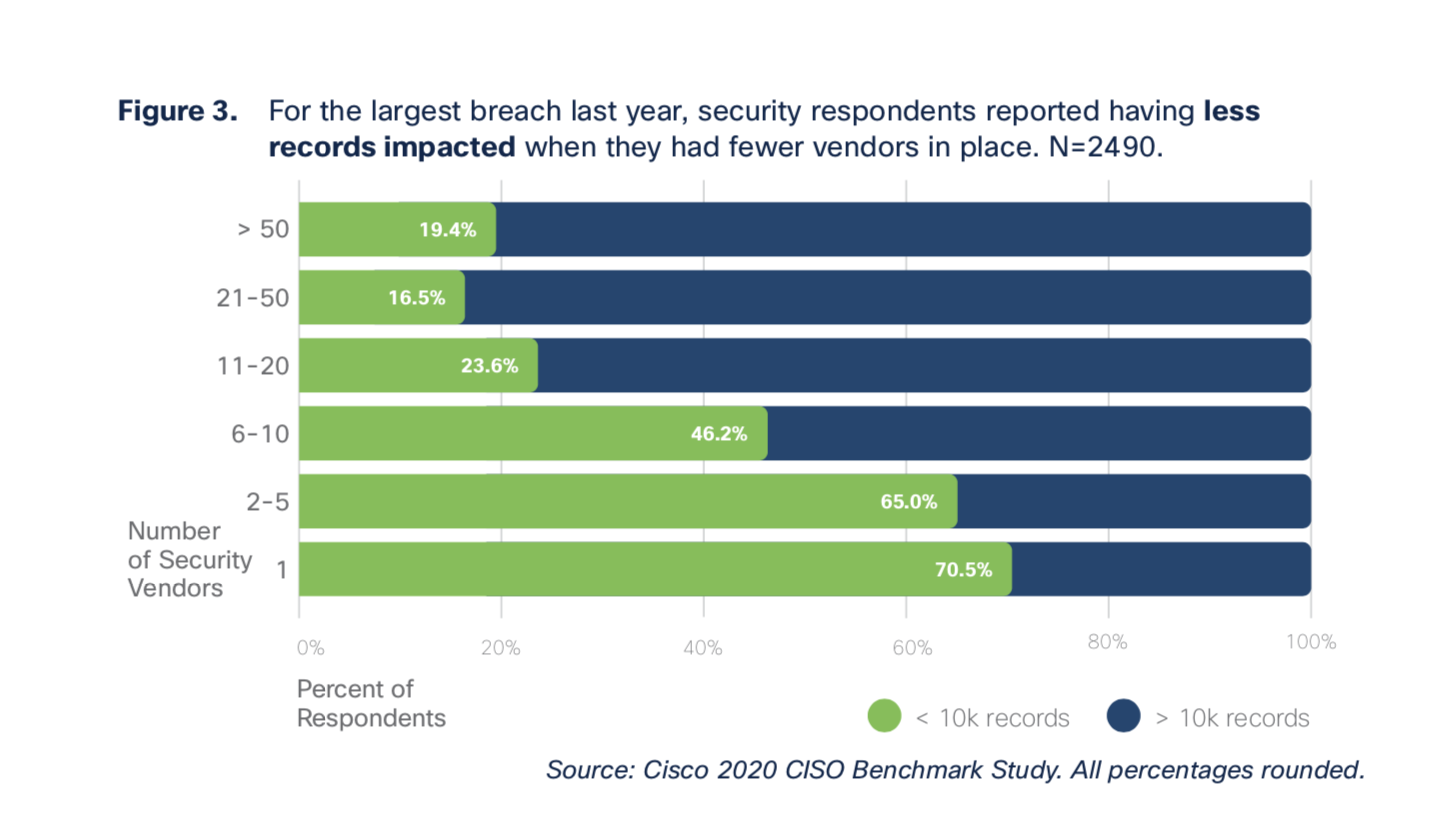 Lower financial impact
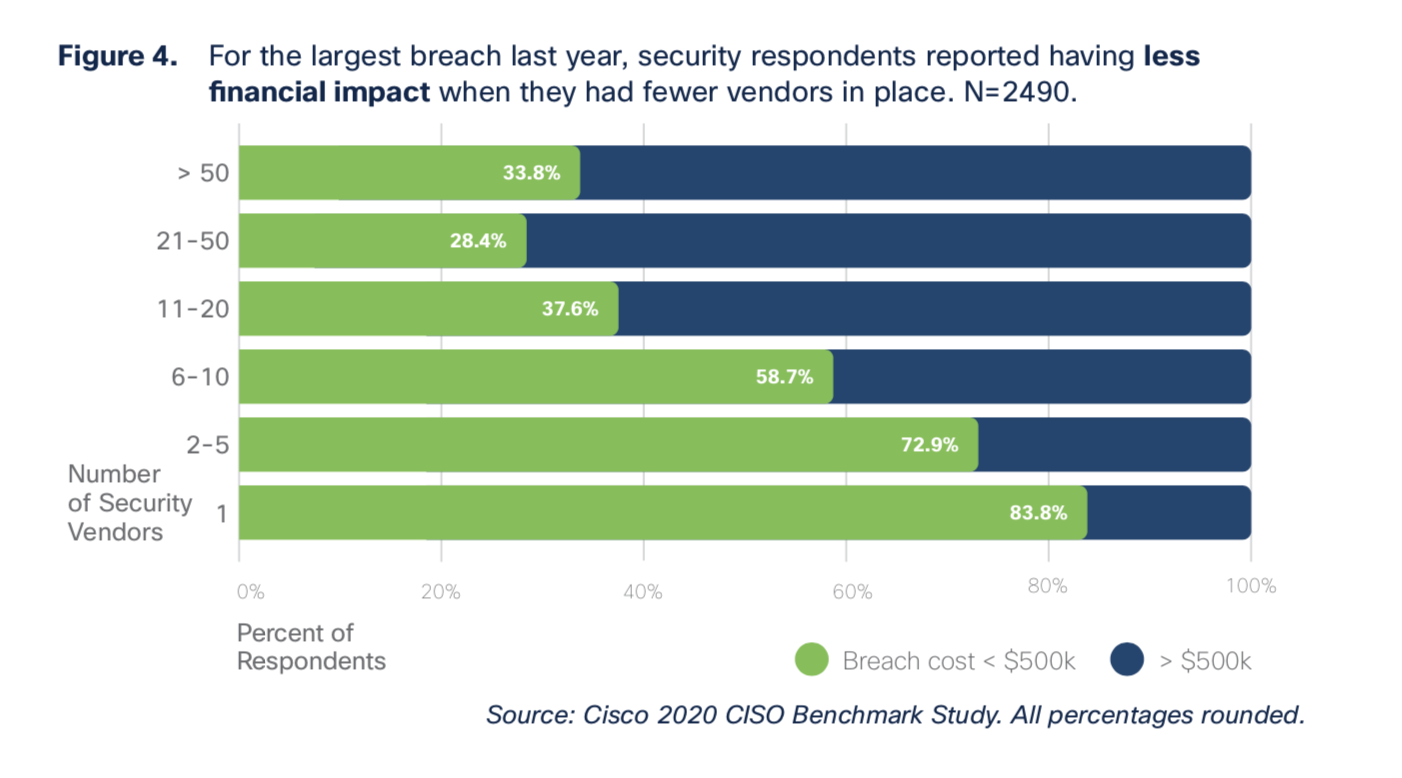 cisco.com/go/simplifytosecure
Source: Cisco 2020 CISO Benchmark Study. All percentages rounded.
[Speaker Notes: Vendor/solution complexity can significantly degrade breach readiness and impact. We saw a negative correlation between the number of vendors in an environment, and the resulting impact on downtime.]
A Platform Approach Can Tame the Beast
“Digital organizations seeking to reduce complexity and manage risk more efficiently will leverage an integrated security platform for unified visibility and intelligence, operational efficiency and simplified security.”
Brad Arkin, Senior Vice-President and Chief Security and Trust Officer, Cisco
Organizations need foundational, portfolio-wide capabilities at the platform level in order to experience the full potential of all security products.
cisco.com/go/simplifytosecure
[Speaker Notes: A platform approach is the pathway to effective security 
Organizations need foundational, portfolio-wide capabilities at the platform level in order to experience the full potential of their products. 
Backend integration across the security ecosystem can enable a streamlined frontend experience — one that can unify visibility, enable automations, and strengthen security.]
From Complexity
To Simplicity
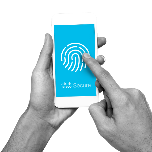 Identity
Continuous Trust Verification
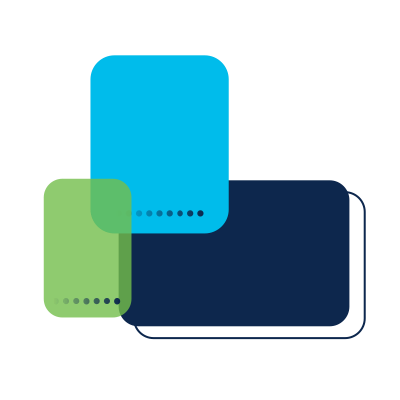 An integrated environment with back-end integrations translate into better front-end experiences.
Endpoint
Response 
AnalyticsManagement
Network
Cloud
Constant Threat Intelligence
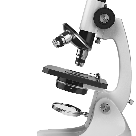 Application
Risk
Security Platform
[Speaker Notes: In our 2020 CISO Benchmark Study data, we saw a trend to reduce complexity through vendor consolidation over the last few years. Those with 1-20 vendors rose from 79% to 86% in two years, while those with more than 50 vendors dropped.]
Foundational strategies from our Advisory CISOs
Drive technology choices based on integrations
Enable collaboration
Adopt a security maturity model
Unify visibility
Leverage automation
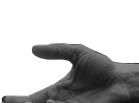 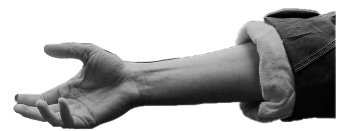 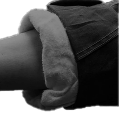 cisco.com/go/simplifytosecure
[Speaker Notes: Security teams are seeing a host of outcomes and they’re realizing these benefits faster than ever before. Here are some foundational strategies from our advisory CISOs:
Consider integration to be a key part of the  buying decision . 
– Drive technology choices based on how they natively integrates the backend solutions with built-in interoperability for a unified frontend experience.
Bring NetOps, ITOps, and SecOps into alignment . 
-Employees shouldn’t have to struggle to collaborate. Make security an enabler so that they have shared context needed to deliver strong outcomes.
Guide your decision making with a security maturity model . 
-Pick a security maturity model and be proactive about your trajectory . Choose a platform that help you simplify your security ecosystem, not complicate it.
Give your people one view to focus on, not twenty . 
-Get rid of the swivel chair problem with unified visibility and ability to streamline workflows. Save time and enhance productivity with a simpler, more consistent experience . 
Use automation wherever you can to make your teams more efficient .
-Simplify workflows that inefficiently stretched across multiple interfaces with the strengthen of automation.team should have  shared context, enabling them to collaborate better than ever before. 
When you can get more productivity out of your people, your security strengthens.]
Create quantifiable improvements and better outcomes
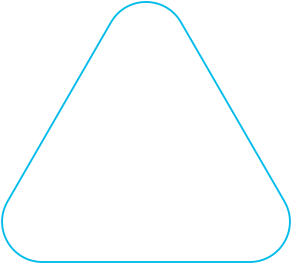 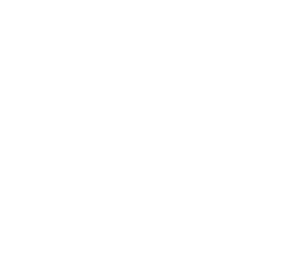 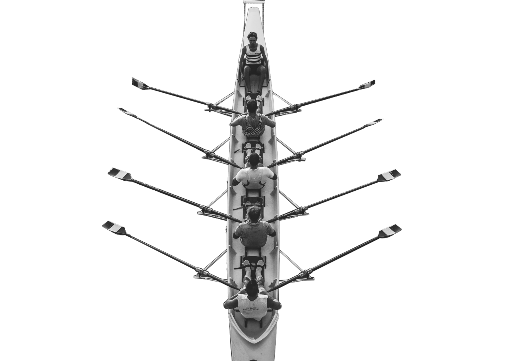 Build operational efficiencies with complete and actionable insights
Empower resources with the strength of automation
Drive innovation and growth with an open ecosystem
Rationalize ROI by improving security efficacy
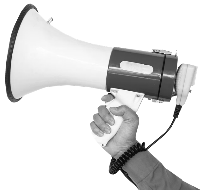 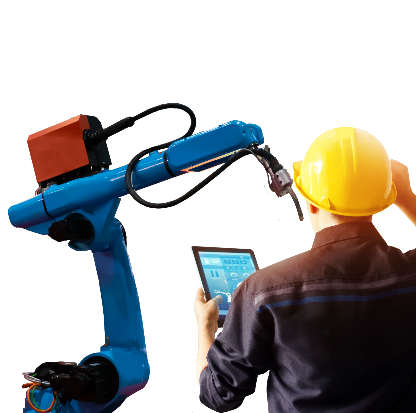 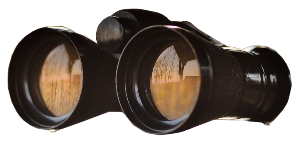 cisco.com/go/simplifytosecure
[Speaker Notes: Organization can realize desired outcomes informed by measurable outcomes, meaningful metrics and analytics.]
Cisco SecureX connects with your entire security ecosystem
Cisco SecureX connects with your entire security ecosystem
Cisco Security
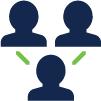 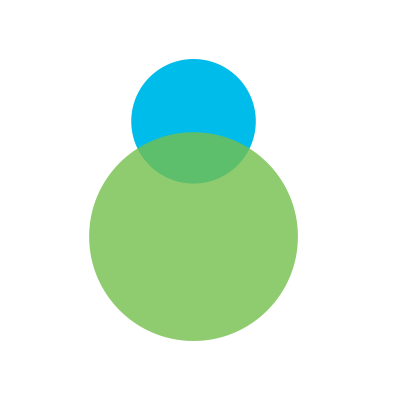 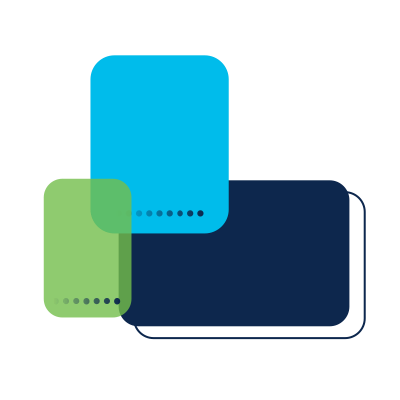 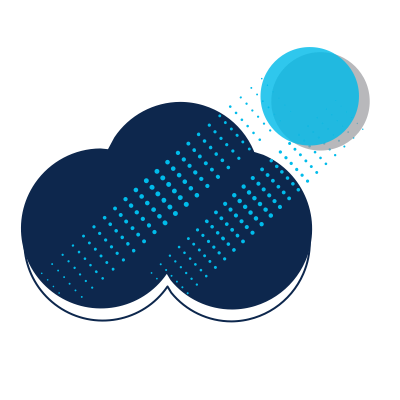 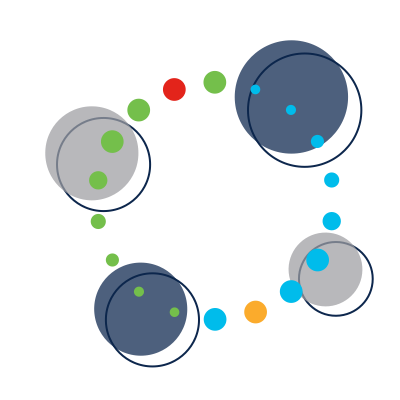 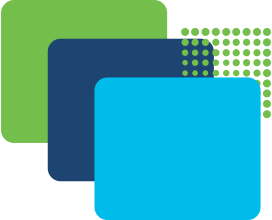 SecOps
Network
Endpoint
Cloud
Applications
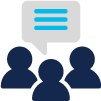 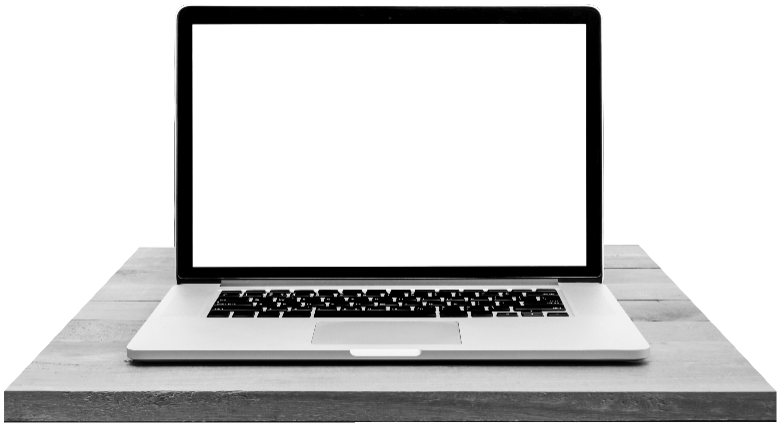 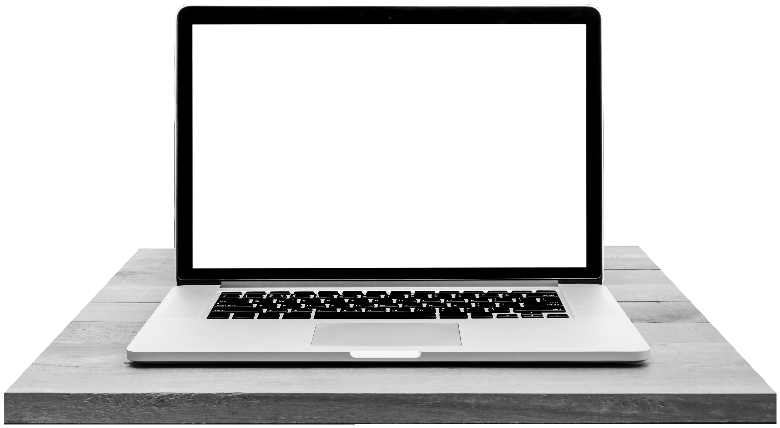 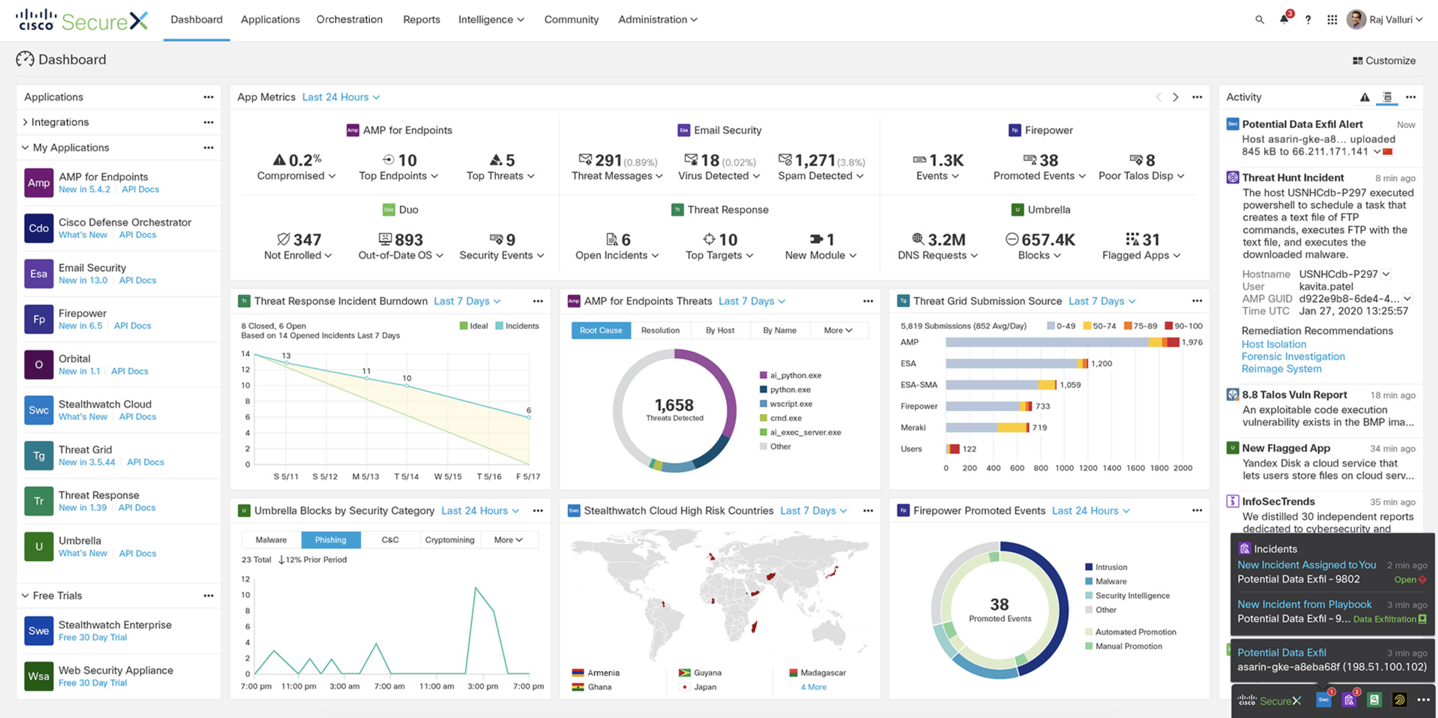 ITOps
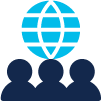 NetOps
Yourteams
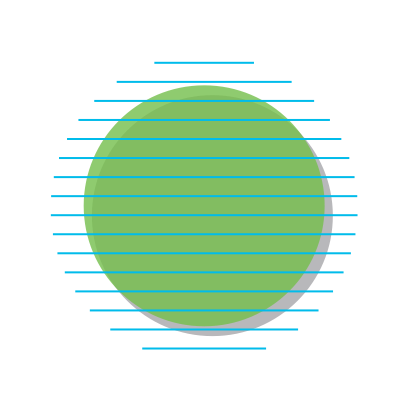 Integrate everything in your environment to unify visibility, enable automation, and strengthen security
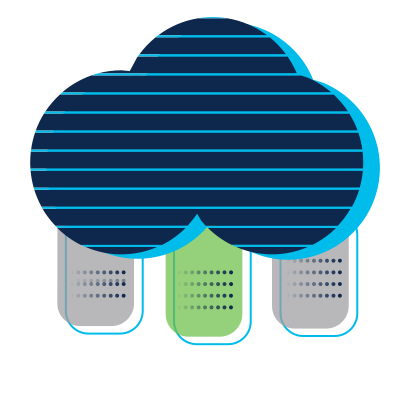 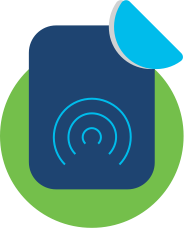 3rd Party/ITSM
Intelligence
Identity
SIEM/SOAR
Your infrastructure
[Speaker Notes: SecureX doesn’t just connect to Cisco products, it transforms Our customers infrastructure from a series of disjointed solutions into a fully integrated environment. 

We know that Cisco is not the only vendor Our customers  use. Because SecureX offers out-of-the-box interoperability, Our customers  can  instantly connect every tool—Cisco or otherwise—on a single platform. So if they have identity solutions from Palo Alto or MFA from another provider – great! Bring them to our platform so everything you have can work better, together. 

Unlock the full potential of every one of your existing security investments by unifying visibility, enabling automation, and strengthening security.]
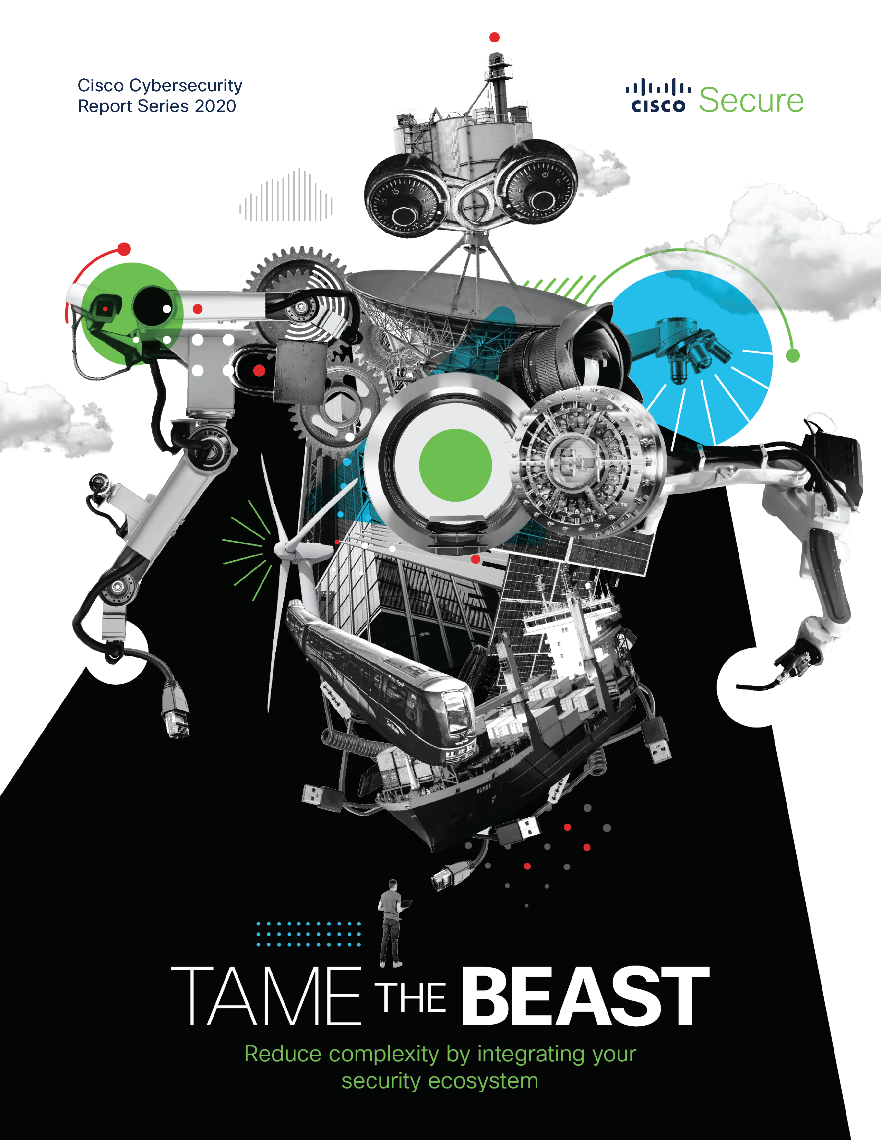 cisco.com/go/simplifytosecure
Download the report
Cybersecurity Report Series
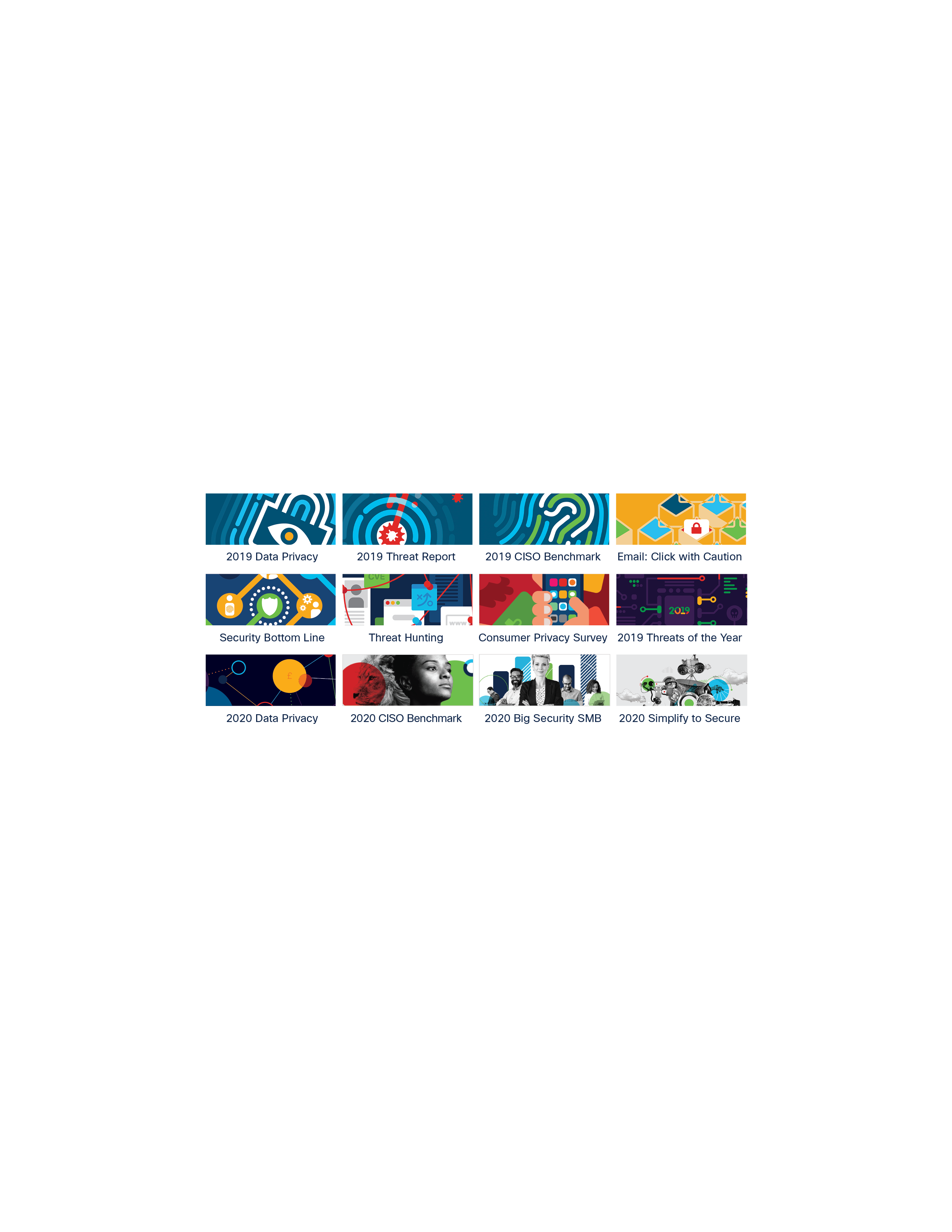 More reports available at cisco.com/go/securityreports